Resting Membrane potential (Vm) or RMP
Many cells have a membrane potential (Vm) that can be measured from an electrode in the cell with a voltmeter.
neurons, muscle cells, heart cells, endocrine cells...
Vm   = resting membrane potential (RMP)
= electrical potential generated by separation of charges 
= voltage across the membrane
= Vinside - Voutside
Cells have an unequal distribution of charge across their membrane:
more postiive charges on the outside; more negative charges on the inside.

Charge separation is caused by movement of ions in and out the cell.

Ions are moved by chemical diffusion down concentration gradients and by electrical attraction, and by active transport (e.g. Na+/K+ pump.)

Concentration of ions inside and outside reaches equilibrium (stays constant) due to equilibrium potential.
http://www.youtube.com/watch?v=k48jXzFGMc8
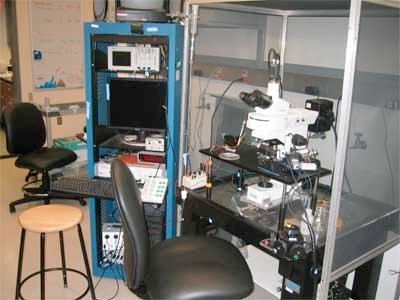 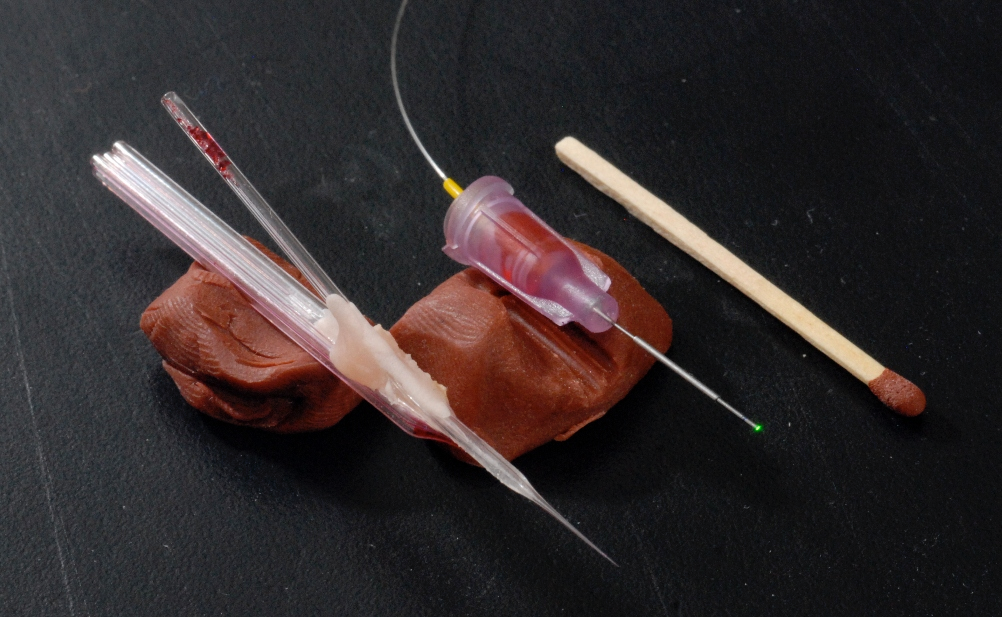 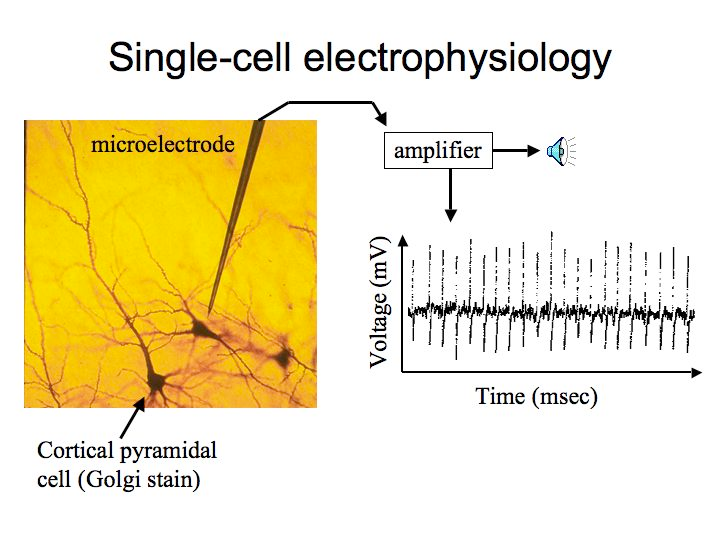 http://www.youtube.com/watch?v=AEY-t9hyNBI
Ion Channels & Membrane Potential
Neurons need to send signals quickly over long distances.
They utilize waves of electrical current across their membranes.
This requires that they maintain a differential distribution of charge between the inside and outside of the neuron,
and that they can switch a cross-membrane current on and off to make the signal.
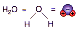 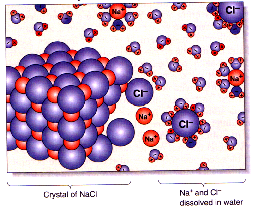 Major ions in neuroscience: 
Na+, K+, Cl-, Ca++, & protein anions (A-)
outside
[Na+][K+]
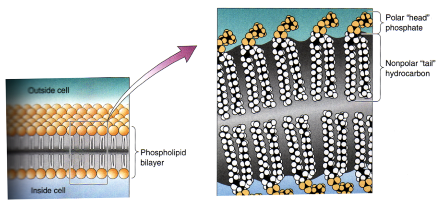 [Na+][K+]
inside
Na+/K+ Transporter
Na ions slowly leak into cell down concentration gradient and attracted by negative charges of the cytoplasm.
Neuron actively maintains Na and K concentrations by exchanging: 
3 Na ions out for 2 K ions in for every 1 ATP molecule.
[Na+][K+]
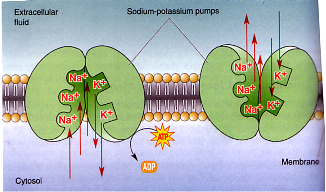 [Na+][K+]
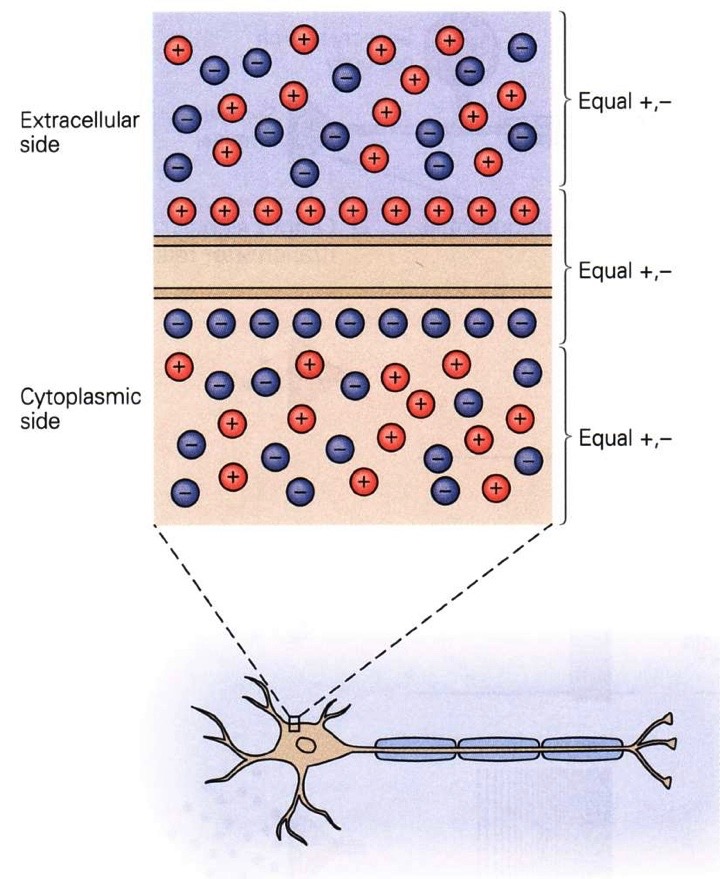 Unequal charges across the cell membrane
Membrane potential (Vm)
Vm 	= resting membrane potential 
= electrical potential generated by separation of charges 
	= voltage across the membrane
= Vinside - Voutside
Membrane potential (Vm)
Vm 	= Vin - Vout
	(Vout = 0 mV by definition)
Vm = Vin - 0
	(more negative ions inside)
Vm = -60 to -70 mV
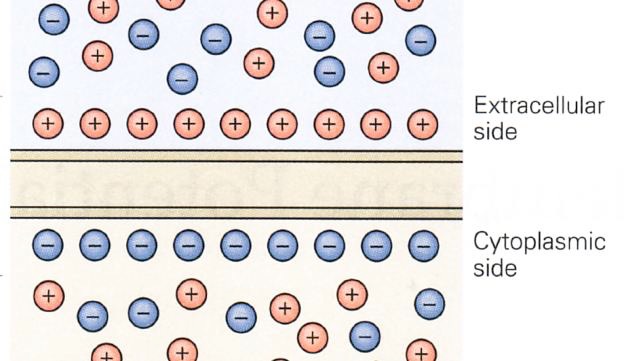 Vout = 0
Vin = -60 mV
Membrane potential is caused by small number of total ions
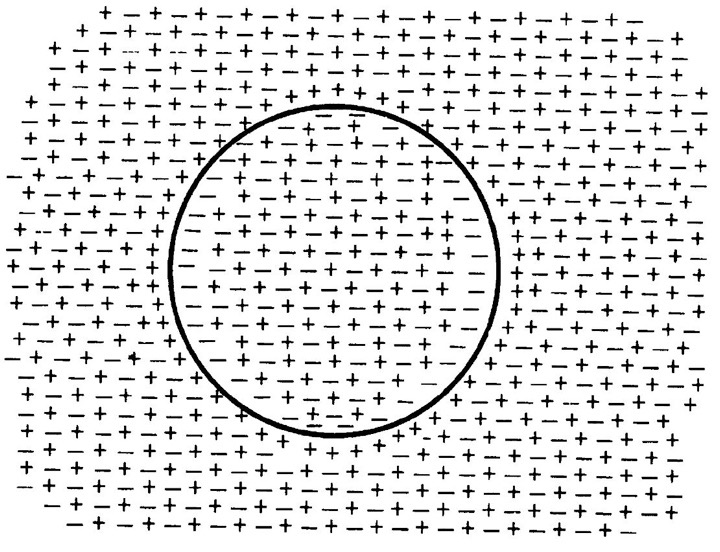 Membrane potential is caused by small number of total ions
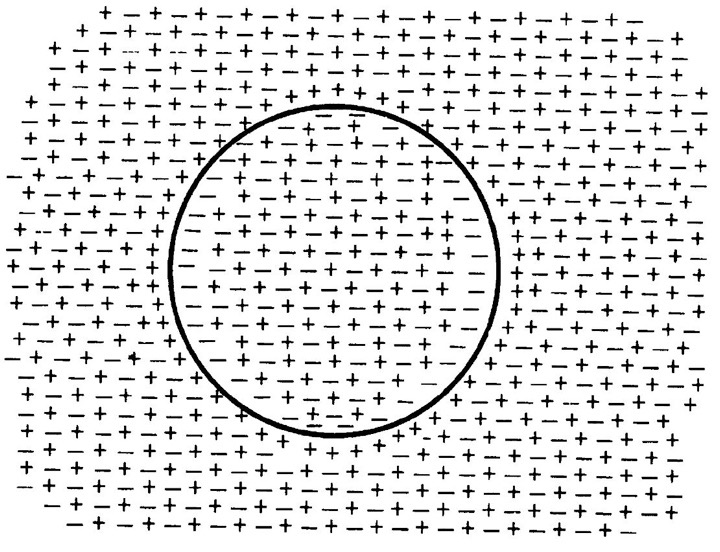 Measuring Vm
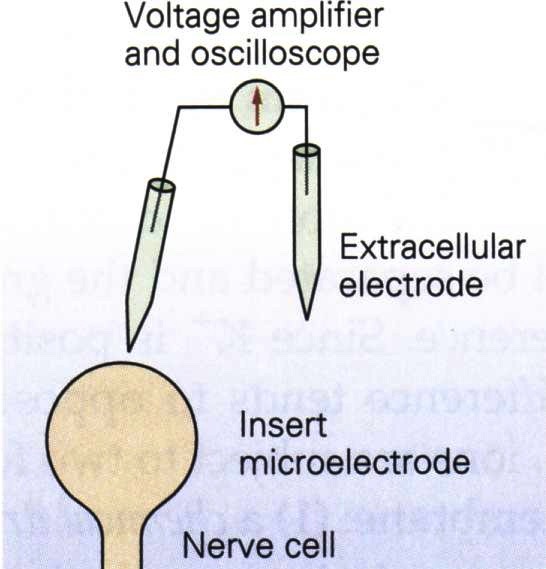 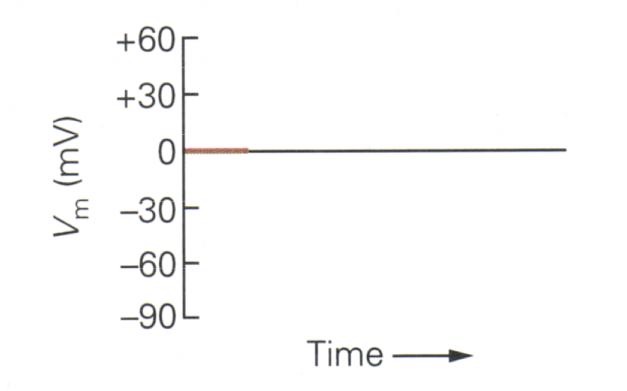 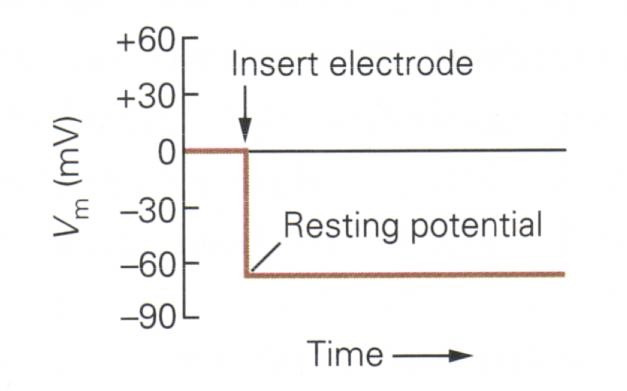 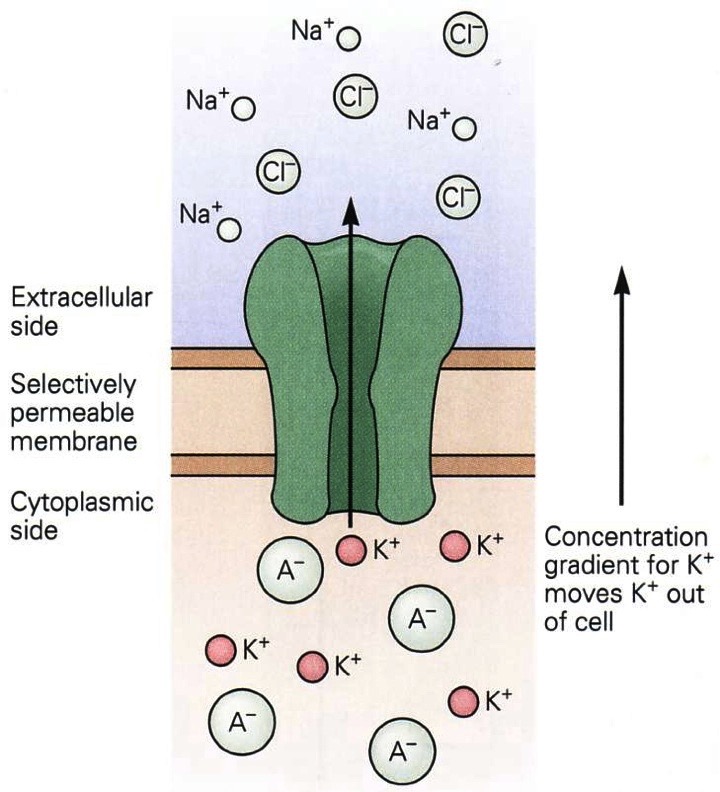 How to establish the membrane potential?
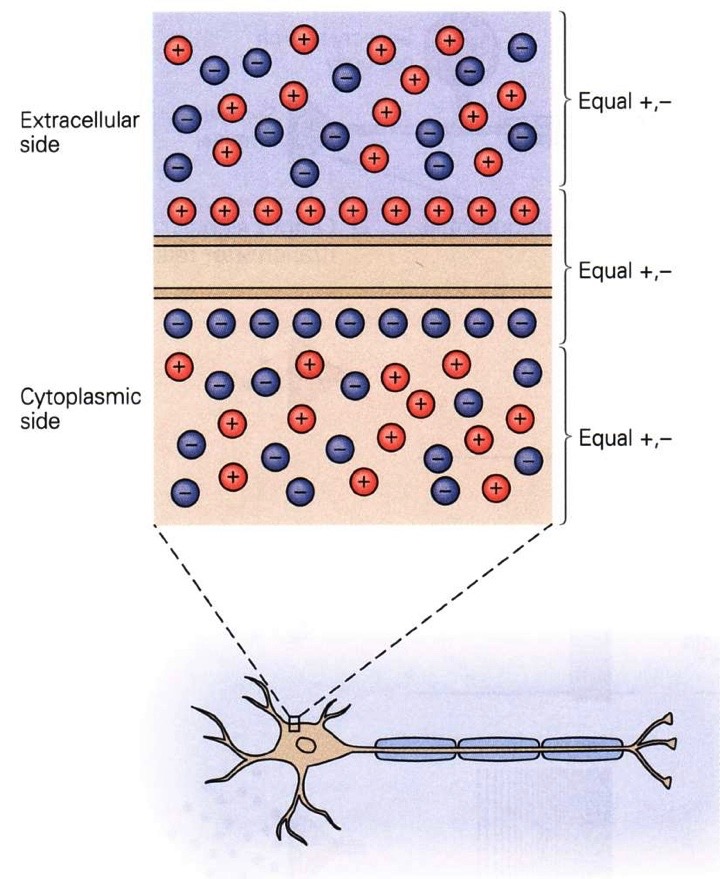 Ion Channels:
proteins that span the membrane and allow ions to diffuse across the phospholipid bilayer
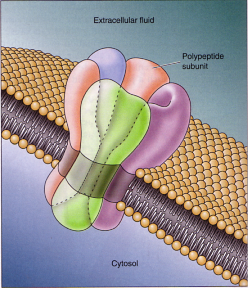 Equilibrium Potential for an ion
Each ion species feels two forces pulling on it:
chemical driving force: depends on concentration gradient across membrane
electrical driving force: depends on electrical potential difference across membrane
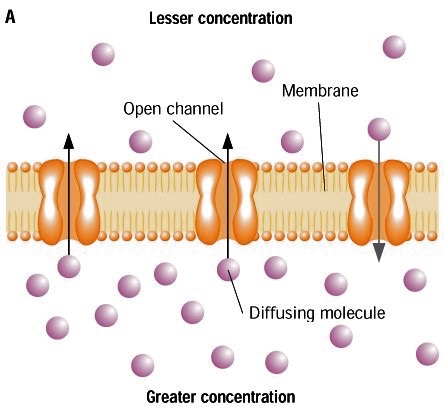 Force on ions: 
Diffusion down concentration gradient
Force on ions: 
Pulled toward opposite charge
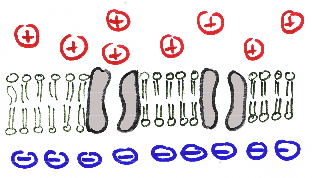 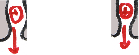 Equilibrium Potential for an ion
Each ion species feels two forces pulling on it:
chemical driving force: depends on concentration gradient across membrane
electrical driving force: depends on electrical potential difference across membrane
these forces can act in same direction or opposite directions across the membrane
For potassium, chemical and electrical forces are in opposite directions
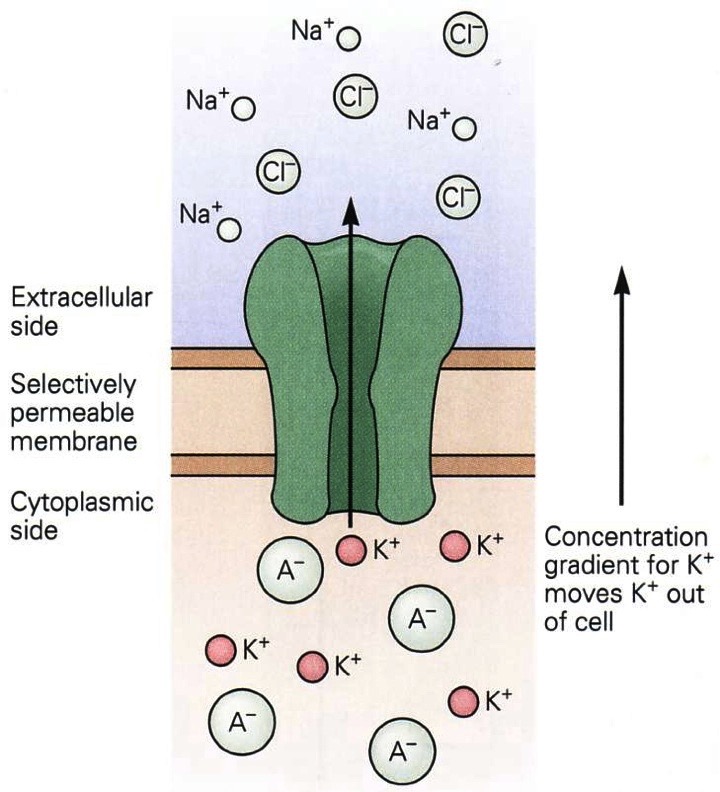 For potassium, chemical and electrical forces are in opposite directions
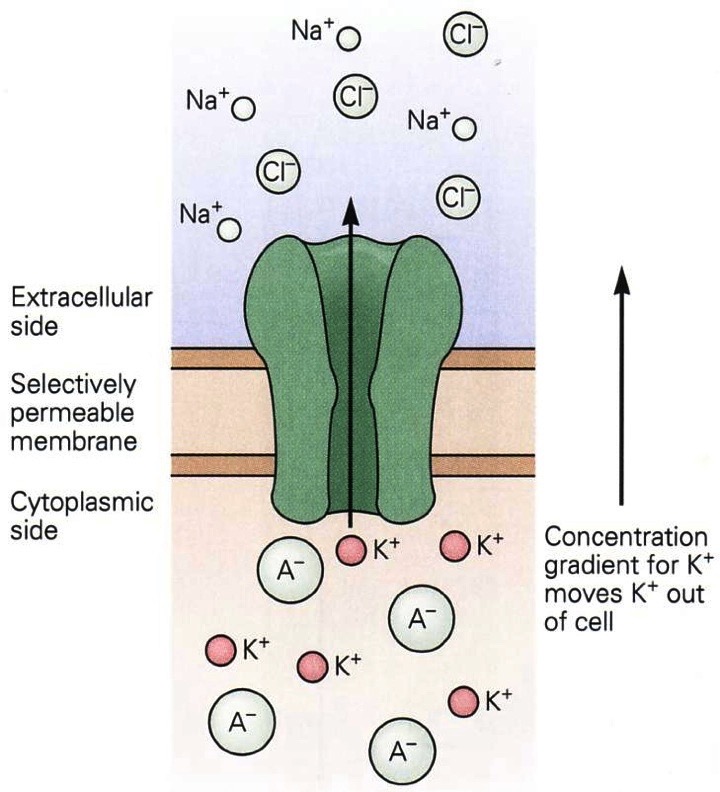 Electrical
gradient for K+
pulls K+ into
the cell
Electrochemical Forces on Potassium K+ Ion
chemical
electrical
outside neuron
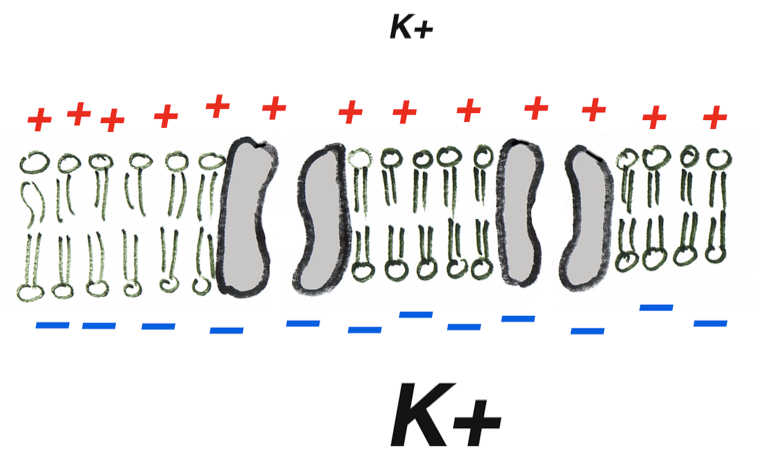 inside neuron
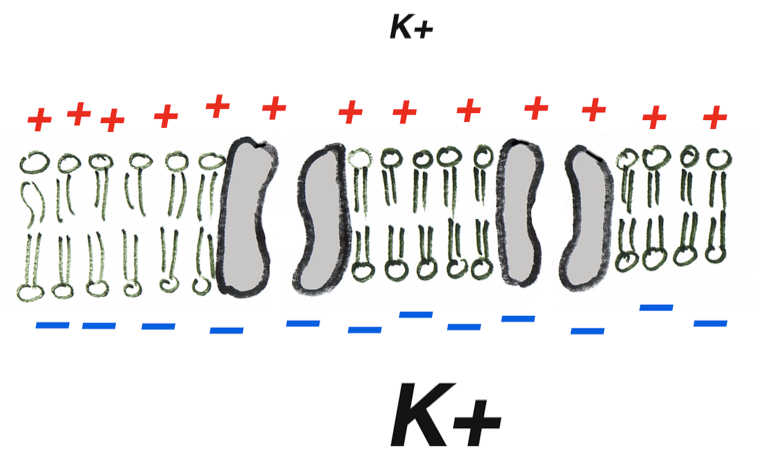 Electrochemical Forces on Sodium Na+ Ion
chemical
electrical
outside neuron
Na+
Na+
inside neuron
Equilibrium Potential for an ion
Each ion species feels two forces pulling on it:
chemical driving force: depends on concentration gradient across membrane
electrical driving force: depends on electrical potential difference across membrane
these forces can act in same direction or opposite directions across the membrane
the electrical potential that balances the concentration gradient is called the equilibrium potential.
Equilibrium Potential for an ion
If there are open channels for an ion, the electrical and chemical driving forces will try to force the ions to move across the membrane. 
the ion will move across the membrane until the change in electrical charge causes the cell’s Vm to reach the ion’s equilibrium potential.
Equilibrium Potential for one ion across the membrane
https://www.youtube.com/watch?v=4kx9_0YwShE
Distribution of Ions in Mammalian Neurons
Calculating the Equilibrium Potential
Given the concentrations of ions inside and outside of a neuron, we can calculate its Equilibrium Potential using the Nernst Equation
Nernst Equation
Eion is the “equilibrium potential” for a single permeant ion
Eion (mV) =	 RT / zF • log ([ion]out / [ion]in)
	R = gas constant
	T = temperature (kelvin)
	z = valence
	F = Faraday constant
Eion (mV) =	 62 / charge • log ([ion]out / [ion]in)
at 37 C
Distribution of Ions in Mammalian Neurons
Nernst Equation for K+
Eion (mV) = 62 / charge • log ([ion]out / [ion]in)
EK+ (mV) = 62 / +1 • log (5 mM / 100 mM) 
     = 62 / +1 • log (.05)
= 62 / +1 • -1.3
= –80 mV
Nernst Equation for Na+
Eion         =	 62 / charge • log ([ion]out / [ion]in)
ENa+ 	      = 62 / +1 • log (150 mM / 15 mM) 
 = 62 / +1 • log (10)
= 62 / +1 • log (1)
 = +62 mV
Nernst Equation for Cl-
Eion     = 62 / charge • log ([ion]out / [ion]in)
ECl–	  = 62 / –1 • log ( 100 mM / 10 mM)
	
= 62 / –1 • log ( 10 )

= 62 / –1 • 1

= – 62 mV
Nernst Equation for Ca++
Eion     = 62 / charge • log ([ion]out / [ion]in)
ECa++	  = 62 / +2 • log ( 2 mM / .0002 mM)
	
= 62 / +2 • log ( 10,000)

= 62 / +2 • 4

= 123 mV
Nernst Equation
EK+ 	= 62 / +1 • log (5 mM / 125 mM)
	 = –80 mV 
ENa+ 	= 62 / +1 • log (150 mM / 15 mM)
	= +62 mV 
ECl–	= 62 / –1 • log ( 100 mM / 10 mM)
	= –62 mV
ECa++	  = 62 / 2 • log ( 2 mM / .0002 mM)
= 123 mV
But how to calculate overall membrane potential?
Membrane Potential (Vm) for a cell:
Each ion contributes to overall membrane potential
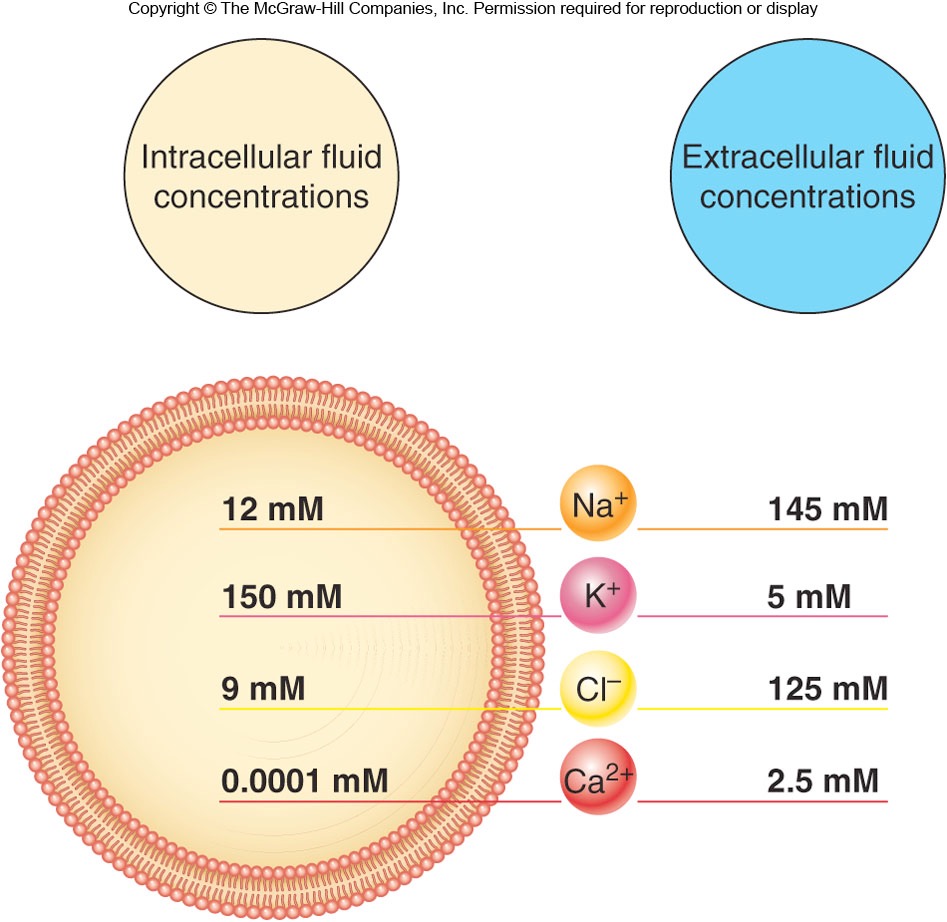 Equilibrium Potentials
+62 mV

-80 mV

-62 mV

+123 mV
Fox Figure 6.26
Distribution of Ions in Mammalian Neurons
But how to calculate overall membrane potential?
Equilibrium Potential for an ion
If there are open channels for an ion, the electrical and chemical driving forces will try to force the ions to move across the membrane. 
the ion will move across the membrane until the change in electrical charge causes the cell’s Vm to reach the ion’s equilibrium potential.
Because the cell is selectively permeable to ions, some ions can move across the membrane , while ions with closed ion channels cannot move across the membrane.
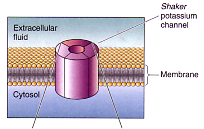 Protein structure of K+ channel makes it selective for K+
(i.e. Na+, Cl-, Ca++ can’t get through)
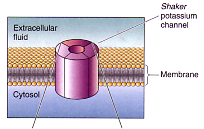 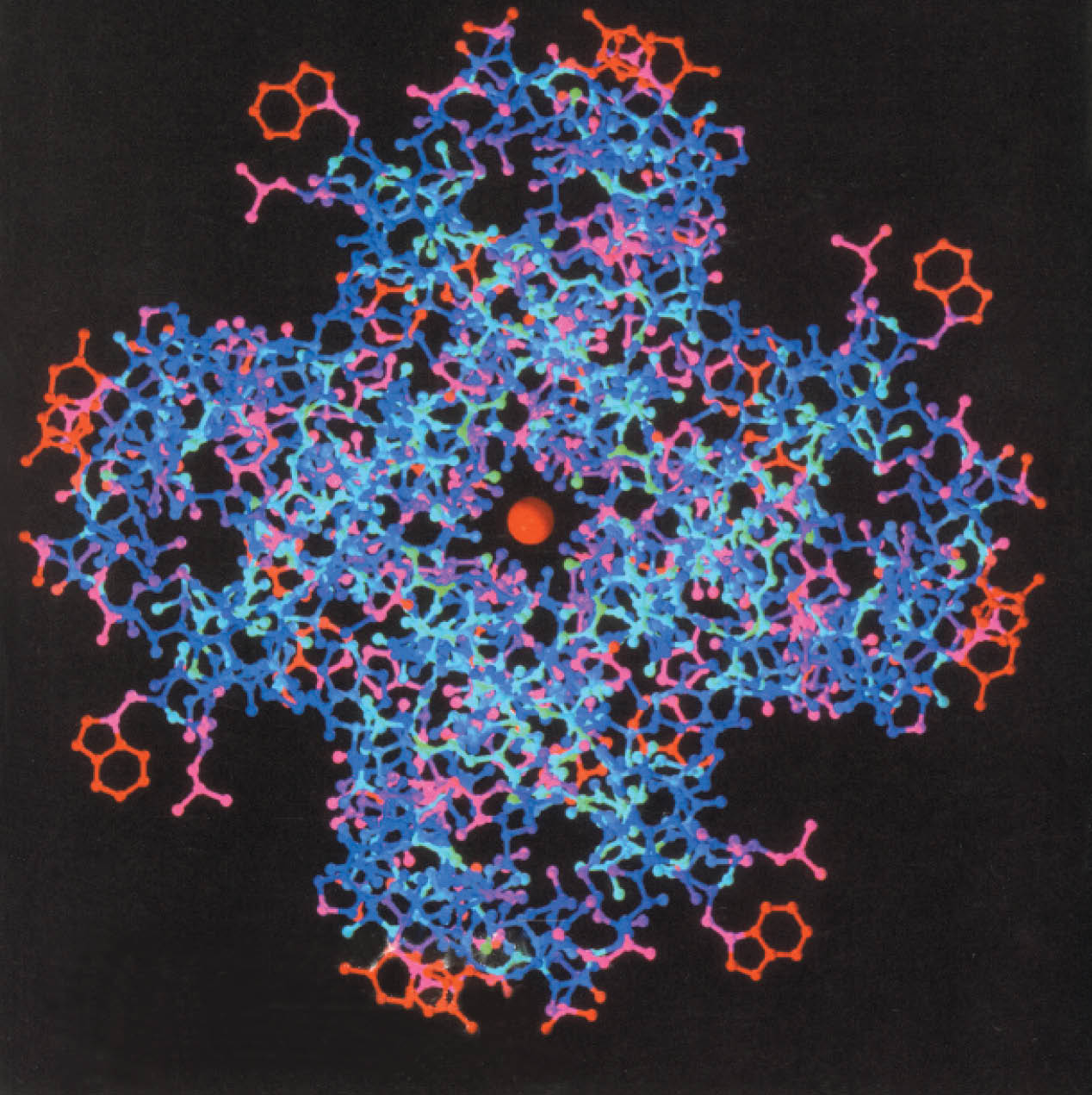 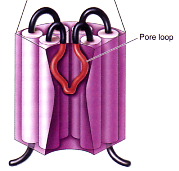 Pore Loop
Ion flux
number of ions that are crossing the membrane
ion flux = (electrical force + chemical force)
	x membrane permeability for that ion
In the resting neuron, 
Lots of open K+ channels, so K+ flux can be large.
Very few open Na+ channels, so Na+ flux is low.

Neuron actively controls concentrations of Na+ & K+
So, Vm lies in between Equilibrium Potentials of K+ and Na+
Permeability of Ions in Mammalian Neurons
Outside	Inside (mM)	Eion	Permeab.
K+	5	125	-81	1.0
Na+	150	15	+62	0.04
Cl-	100	10	-62	0.045
Because K+ has the highest permeability, it has the highest flux and so contributes the most to the overall membrane potential.
Goldman Equation
Goldman Equation is the compromise potential reached
 accounting for each permeant ion.

	                     PK[K+]o + PNa[Na+]o + PCl[Cl-]i
 Vmembrane =  62 log  _______________________________________
		             PK[K+]i + PNa[Na+]i + PCl[Cl-]o


PX=  relative permeability of ion X

[X]i = concentration of X inside cell

[X]o = concentration of X outside cell
Goldman Equation
1[5]o	+ .04[150]o 	+ .05[10]i
Vm=  62 log  _________________________________________
	1[125]I	+ .04[15]i 	+ .05[100]o
Vm= -65 mV
Vm approaches the Equilibrium Potential of 
the most permeable ion.
Distribution of Ions in Mammalian Neurons
Outside	Inside (mM)	Eion	Permab.
K+	5	125	-80	1.0
Na+	150	15	-62	0.04
Cl-	100	10	-62	0.045
Vm= -65 mV
Change of Concentration leads to change of Vm
Outside	Inside (mM)	Eion	Permab.
K+	150	150	0	1.0
Na+	150	15	+62	0.04
Cl-	100	10	-62	0.045
Vm = +0 mV
Change of Permeability leads to change of Vm
Outside	Inside (mM)	Eion	Permab.
K+	5	125	-80	1.0
Na+	150	15	-62	20
Cl-	100	10	-62	0.045
Vm = +49 mV
Changing the Membrane Potential
https://www.youtube.com/watch?v=qNvtlW8LPRw